Отработка чтения сложных слов и английской интонации. Приём “Shadow reading” Задание 1 раздел 5
Говорение
Интонация английского языка отличается от русской
Родной язык менее эмоционален;
Мы утверждаем и даем распоряжения ровным тоном, а просьбы произносим с небольшим повышением;
Англоговорящий легко переходит от повышенного тона к пониженному.
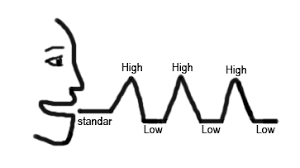 Интонация
Английская интонация включает в себя четыре аспекта: темп и тон речи, логические паузы и ударения. С темпом речи все просто: в деловой обстановке говорят в размеренном темпе, чтобы речь звучала увереннее, а в неформальной беседе — быстро и кратко, чтобы скорее донести информацию. Логическая пауза в английском ничем не отличается от паузы в русском: она соединяет слова в последовательный ряд звуков и разделяет их на отдельные группы. В статье подробно остановимся на двух аспектах — тоне речи и логическом ударении.
Rising and falling intonation
Rising intonation
Falling intonation
В закрытых вопросах, на которые отвечают «да» или «нет»: Do you like reading ↗books? 
В просьбе: Could you please ↗help me?
 После вводных слов и наречий в начале предложения: Sometimes ↗I read books.
При обращении к кому-либо: ↗Luke, ↘come here. 
При перечислении списка (кроме последнего слова): I’m going to buy ↗chocolate, ↗meat, and ↘eggs
В начале альтернативного вопроса: Do you ↗work or ↘relax? 
В разделительном вопросе: You are a teacher, ↗aren’t you?
При утверждении: I like ↘reading books. 
В специальном вопросе:↘Where are you? 
При произнесении команды или распоряжения.↘Help him. 
В восклицательном предложении:      How ↘interesting!
Во второй части альтернативного вопроса: Is it ↗Mary or ↘Sarah? 
В разделительном вопросе, если вы знаете на него ответ и просто уточняете информацию: You haven’t bought any meat, ↘have you?
Логическое ударение
Логическое ударение — это выделение слова голосом. Логическое ударение в английском и русском языках ставится по одному принципу: слово, на котором лежит смысловая нагрузка, акцентируют голосом.
There are red apples on the table. Вы подчеркиваете, что видите яблоки, а не клубнику или персики.
There are red apples on the table. Акцент на цвете яблок.
There are red apples on the table. Вы обращаете внимание на то, что видите яблоки на столе, а не на картине.
Advice to our students
Говорите и читайте вслух
Слушайте свою речь и сравниваете с оригиналом
Слушайте аудиокниги и подкасты на английском — повторяйте за ведущим.
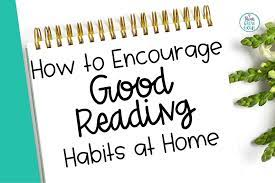 Зачем нужно хорошее произношение?
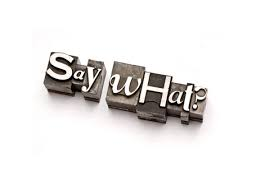 Ученикам с проблемами в произношении сложно идентифицировать части слова, а также разделять между графемами и фонемами. Так они не замечают знаки препинания, не соблюдают интонацию и не понимают смысл текста.
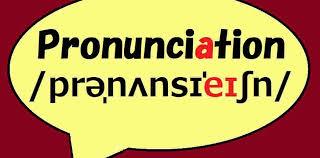 Handy reading
Read aloud to students
Provide opportunities for students to read, write and talk about texts
Read texts repeatedly to support fluency
Teach children the tools to figure out words they don’t know
Provide time for studying spoken language, including vocabulary and spelling
Use prior knowledge to make connections
Predict Visualize Summarize
Teach critical thinking skills
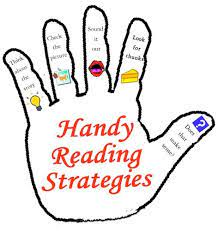 Decoding
Recognize the letters in the word.
Retrieve the sound for each letter in sequence.
Hold these sounds in working memory in sequence.
Blend these sounds together to determine the word.
Retrieve the meaning of the word.
It is a foundational reading skill that uses phonetics to understand meaning.
Exemple
Ученики вспоминают как звучат буквы в разные окружнoсти: 
C + -e, -i, -y
Schema=your background knowledge
Examples:
the KWL chart
semantic map (семантическая карта)
Realia (visual aids)
Pre-questioning
Language Experience Approach (LEA)
Narrow Reading
Reading fairy tales in English
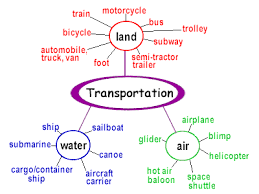 SHADOW READING (Alexander Argüelles)
Practice
Teacher reads the text aloud and students follow, marking the text for stress.
Teacher reads the text a second time and the students mark for linking.
Individual chunks that show good examples of linking or problematic pronunciation can then be drilled.
Students practice these aspects of pronunciation by reading the text to themselves before the teacher reads the text aloud again and they listen.
Then the students read the text with the teacher and they have to start and finish at the same time as the teacher, who reads the text at normal speed.
I appreciate your consideration
Мадам Галина Константиновна, МОБУ гимназия №16 им. Поцелуева И.Н.